Unit 1- LEISURE ACTIVITIES
Lesson 3- A CLOSER LOOK 2
UNIT 1-  LEISURE ACTIVITIES – A CLOSER LOOK 2
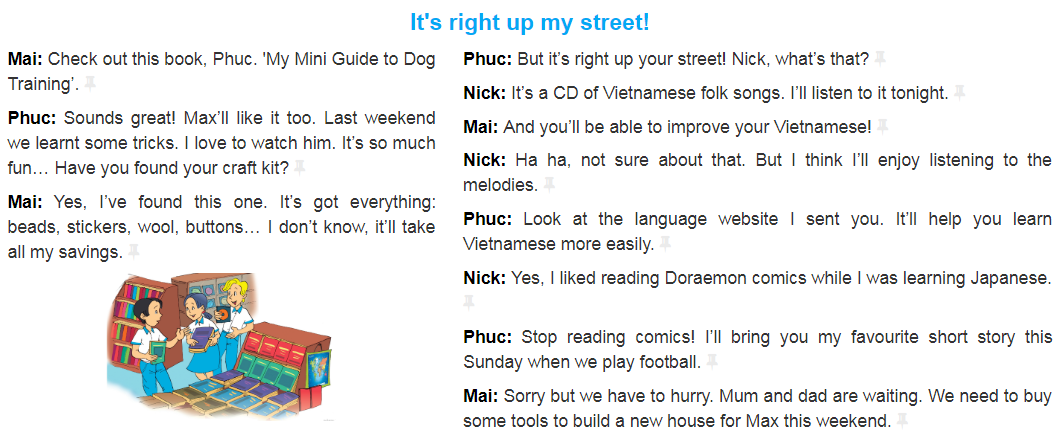 What is your favourite leisure activity?
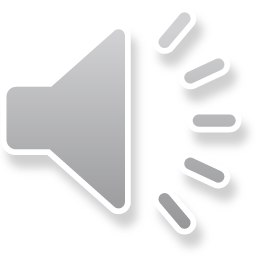 Reading books
UNIT 1-  LEISURE ACTIVITIES – A CLOSER LOOK 2
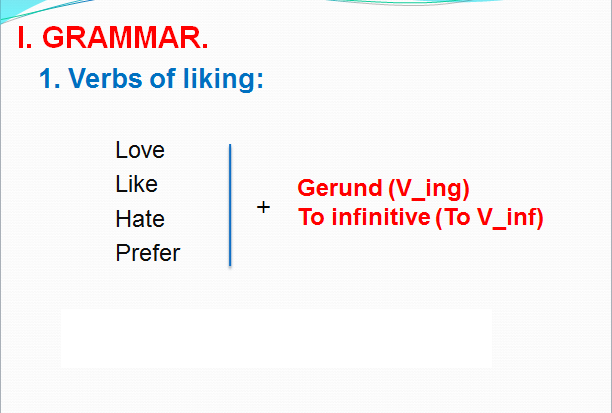 I. GRAMMAR.
adore
love
like, enjoy, fancy
don’t mind, 
dislike/ don’t like
hate
detest
prefer
1. Verbs of liking:
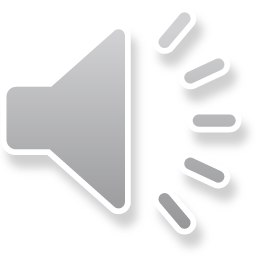 + gerund (V_ing)
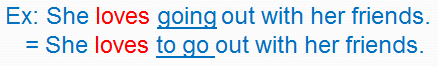 UNIT 1-  LEISURE ACTIVITIES – A CLOSER LOOK 2
2. Tick the box. Then listen to check.
√
√
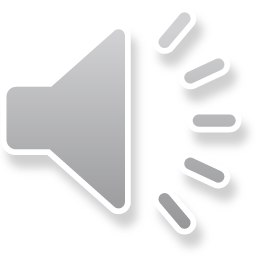 √
√
√
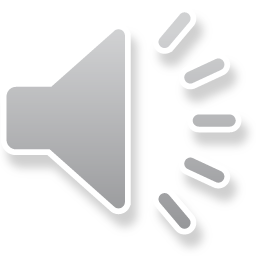 UNIT 1-  LEISURE ACTIVITIES – A CLOSER LOOK 2
3. Write the correct forms of verbs
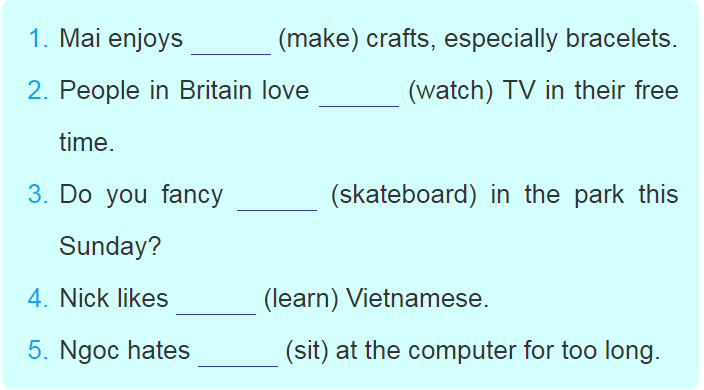 making
watching
/ to watch
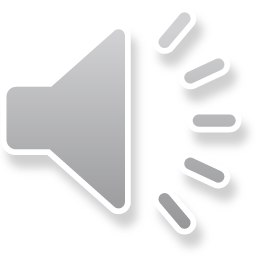 skateboarding
learning
/ to learn
sitting
/ to sit
UNIT 1-  LEISURE ACTIVITIES – A CLOSER LOOK 2
4. Write sentences using V-ing / To V.
reading books
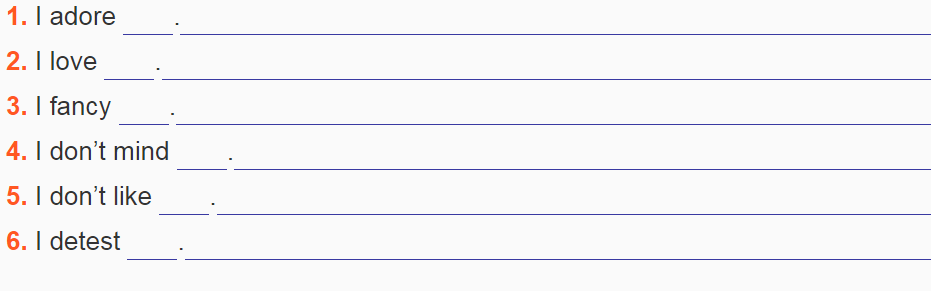 riding / to ride a bike
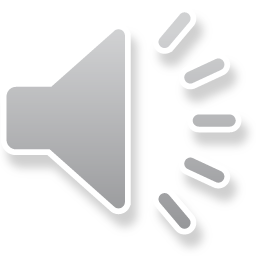 doing aerobics
helping my mother with housework
watching/ to watch films
eating cucumber
UNIT 1-  LEISURE ACTIVITIES – A CLOSER LOOK 2
5. Read the letter and find 6 mistakes. Correct them
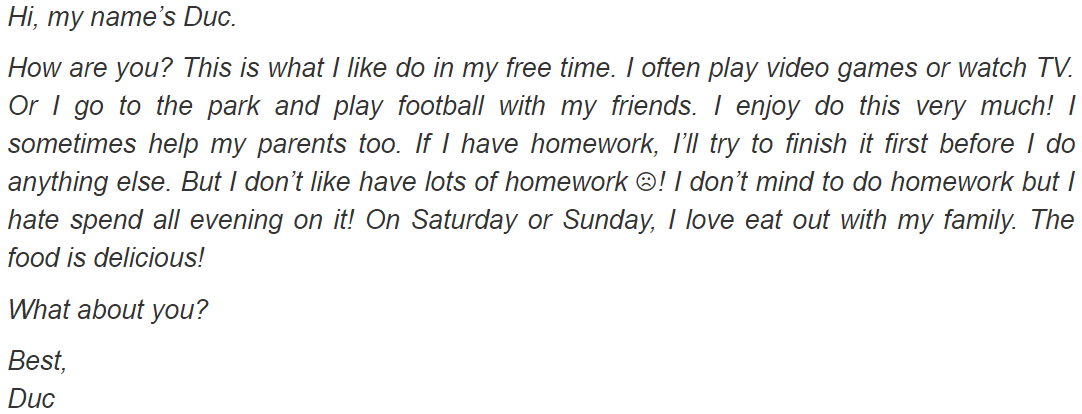 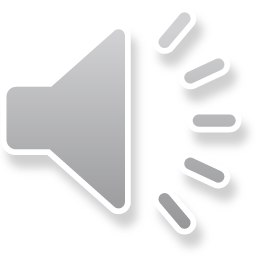 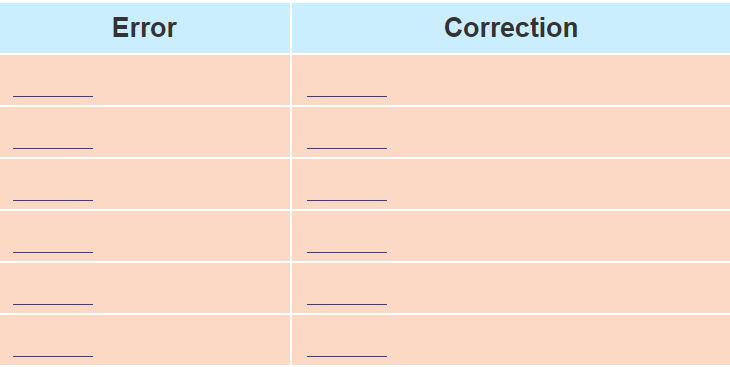 like do
like doing/ to do
enjoy do
enjoy doing
don’t like have
don’t like having/ to have
don’t mind to do
don’t mind doing
hate spend
hate spending/ to spend
love eat out
love eating/ to eat out
UNIT 1-  LEISURE ACTIVITIES – A CLOSER LOOK 2
b. Answer the questions.
1. How many activities does Duc mention in his email?



2. Which two activities do you think he enjoys the most?
 7 activities ( playing video games, watching TV, going to the park, playing football, helping his parents, doing homework, and eating out with his family)
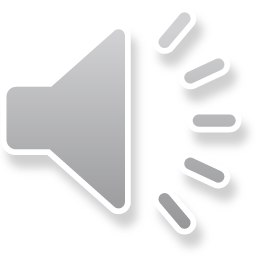  (The two activities he enjoys the most are)  playing football with his friends, and eating out with his family.
UNIT 1-  LEISURE ACTIVITIES – A CLOSER LOOK 2
*  Further practice:
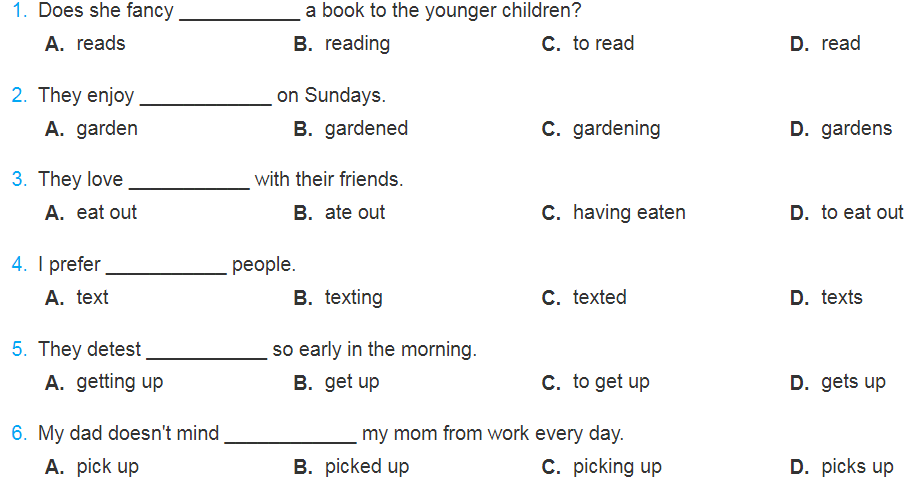 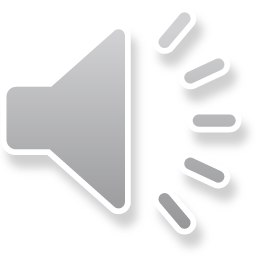 UNIT 1-  LEISURE ACTIVITIES – A CLOSER LOOK 2
Exercise 6: Put the verbs in bracckets in the correct form
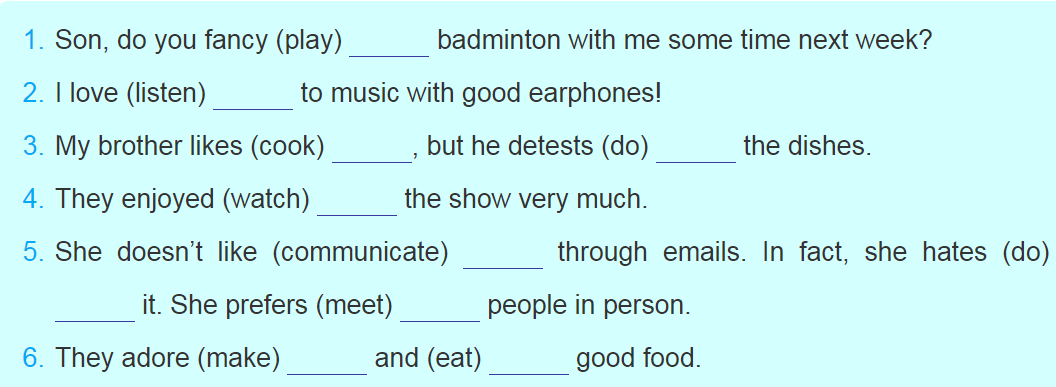 1. playing
2. listening
/ to listen
3. cooking
/to cook
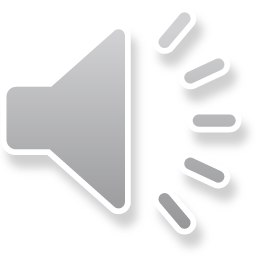 -  doing
4. watching
5. communicating
/to communicate
doing
- meeting
/ to meet
6. making, eating
UNIT 1-  LEISURE ACTIVITIES – A CLOSER LOOK 2
I adore Taylor Swift’s songs. She’s a great singer. I also love to sing her songs even while I am having a bath. I prefer to learn English vocabulary by listening to English songs and I think  listening to music, in general, makes me really relaxed.
My hobby is listening to music. I love listening to English songs. I spend much time on it. I like to listen to the songs  while I am doing the housework such as cleaning the floor, doing the dishes, doing the laundry,